工程與社會專題
以適當科技與風險評估的角度來看太陽能系統



                指導老師：林聰益
               班級： 自控三甲
            姓名：洪政賢
              學號：49912063
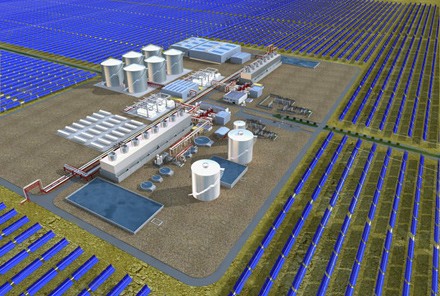 目錄
一、何謂「適當科技」
二、何謂「太陽能系統」
三、「太陽能系統」的應用
四、「太陽能系統」在台灣的適用性
五、風險評估
六、總結
七、資料來源
一、何謂「適當科技」
簡單說它是一種科技，採用該科技時，選用者思考的核心概念，著重在長期使用後所衍生的影響。所有科技產品，對生活環境都會造成衝擊，人類活動使用的工具材料選擇，長期造成不同程度的環境影響，對未來子孫可致極大的差異。我們現有的生活選擇方式，對於人類未來是否能夠永續，十分重要，因為它直接影響未來環境。我們對於現有科技的認知，除了經濟因素，以及文化層次等的見解，同時涉及政治問題、社會資源分配問題、滿足人類慾望的問題，其產生的互動結果，是實質而且長遠的效用，因此，科技選用的適當與否，涉及人類發展、居住品質、（不同國家的）國民所得、世界能源、經濟產能等各類問題，不可不慎。
二、何謂「太陽能系統」
太陽能系統指的是將太陽能轉換成其他能量運用，
 如:電能、熱能 的整體系統。
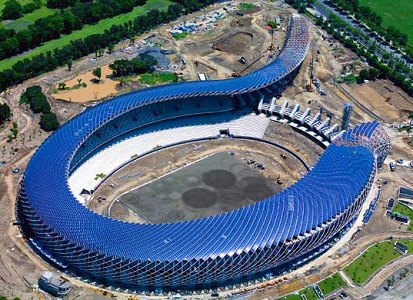 二、「太陽能系統」的應用
1.太陽能”電力”系統
三、「太陽能系統」的應用
2.太陽能”熱水”系統
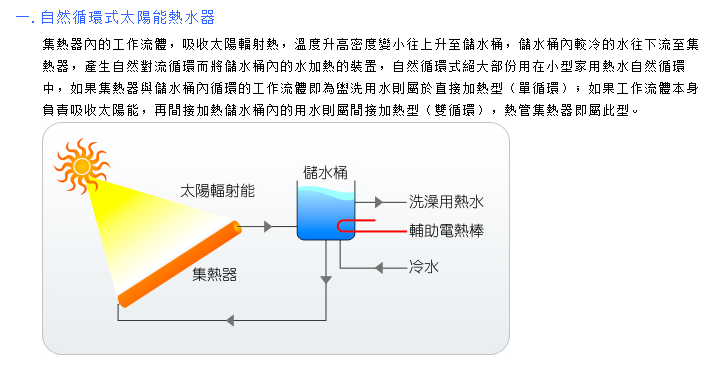 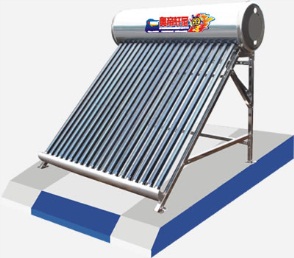 四、「太陽能系統」在台灣的適用性
1. 太陽能”熱水”系統，是台灣使用率較高的太陽能系統。
 原因:(一)大部分的大眾只負擔的起太陽能熱水系統。
      (二)政府補助(約20%)後較負擔的起 。      
      (三)後續維修費低。
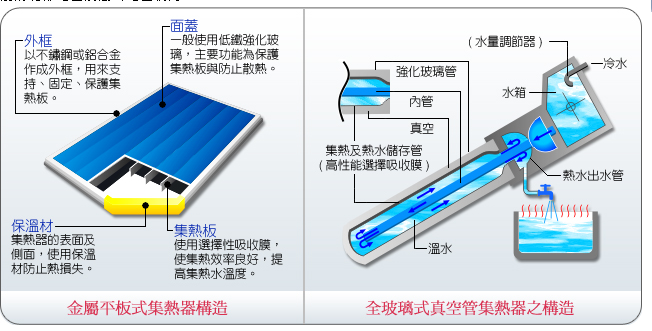 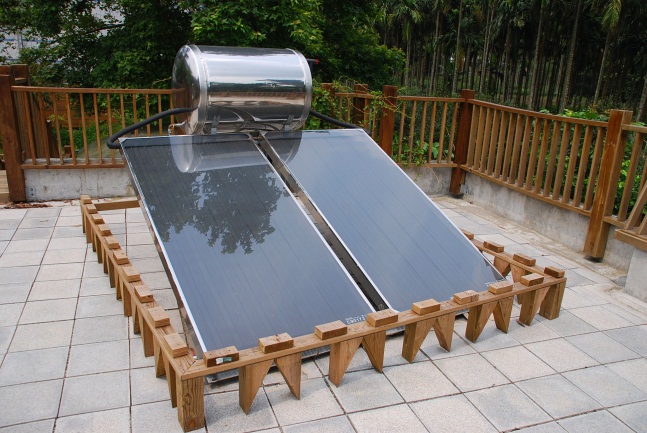 四、 「太陽能系統」在台灣的適用性
2.太陽能”電力”系統，在台灣較少人能負擔。
   原因:(一):安裝價格高，一般大眾較負擔不起。
        (二):政府補助(最多50%)後價格。
        (三)後續維修費高。
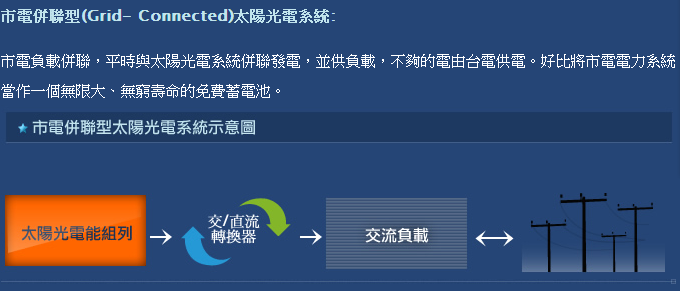 五、風險評估
1.太陽能系統設備的維修費用。
2.日照時間受天候影響。
3.太陽能板使用壽命10~30年，不一定能回本。
4.太陽能板的製造過程會汙染環境。
5.近期內會不會有更高效率的再生能源?
六、總結
太陽能雖然是熱門的綠能，但太陽能系統安裝得因時因地去應用，不一定適用在各種狀態，政府的補助與推廣也因增加讓大家有更多意願。
七、資料來源
1.東君能源   http://www.helius.com.tw/k.php?id=45
2.成大熱能研究團隊   http://solar.rsh.ncku.edu.tw/t01_kind.php
3.生活科技教育月刊 二○○六年 三十九卷 第六期
     適當科技 (Appropriate Technology) 方榮爵 
     南台科技大學資訊管理系講座教授